Zákeus története
Bibliai történetek, egyházi témák az óvodában
Szempontok a feldolgozáshoz, teológiai-valláspedagógiai szemmel
Dr. Szászi Andrea
RPI, katechetikai szakértő – igazgatóhelyettes
Tel: 30/961-8674
E-mail: szaszi.andrea@reformatus.hu
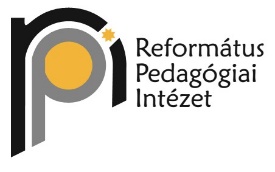 Beszélgessünk érzésekről az óvodásokkal
Néhány „kortalan” ötlet képek segítségével
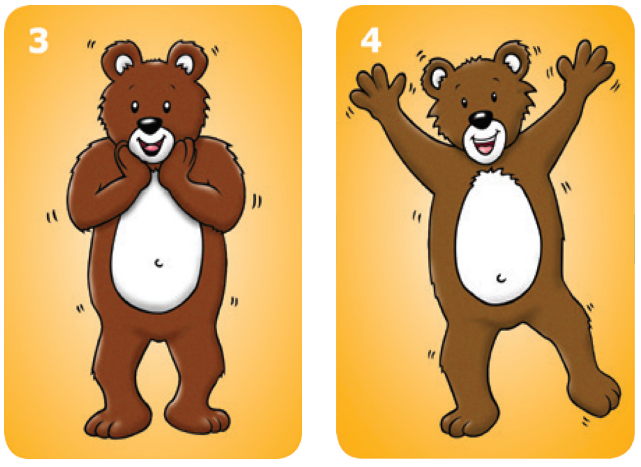 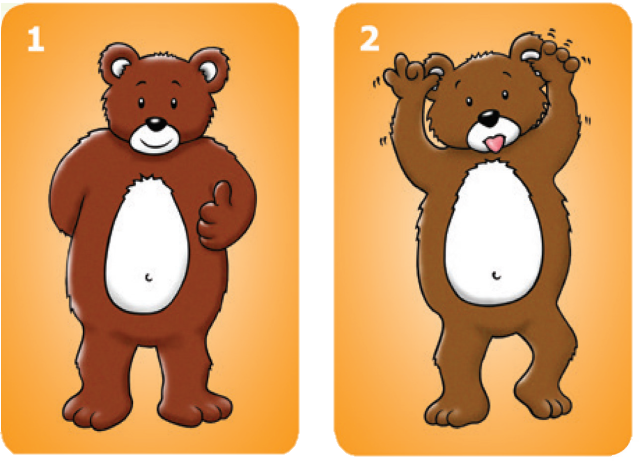 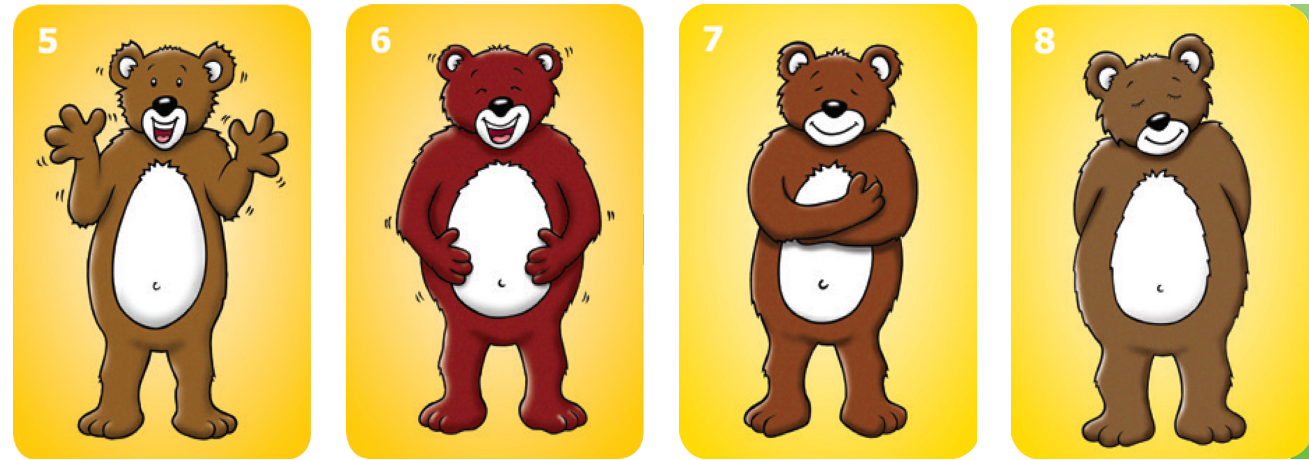 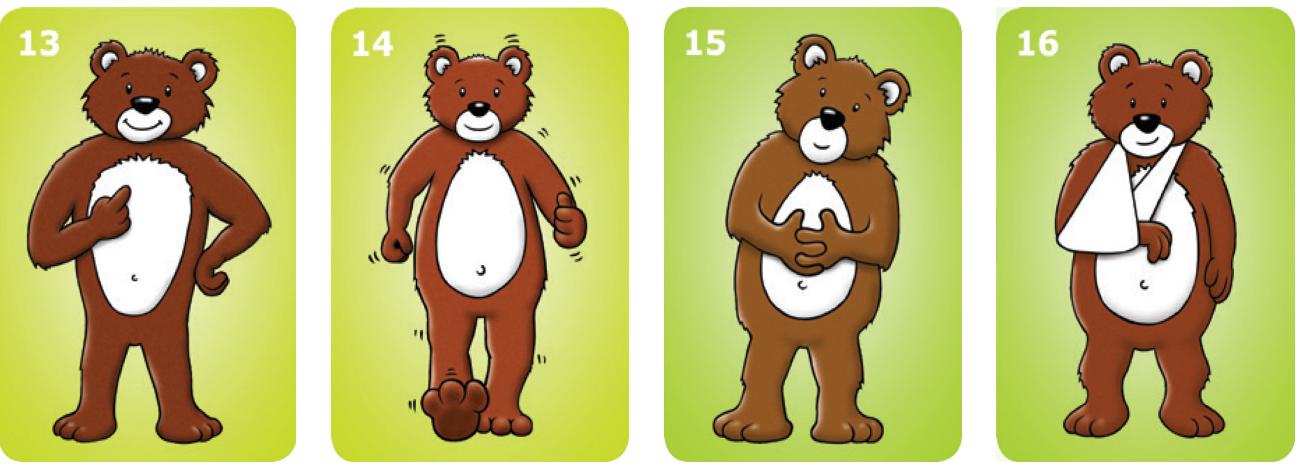 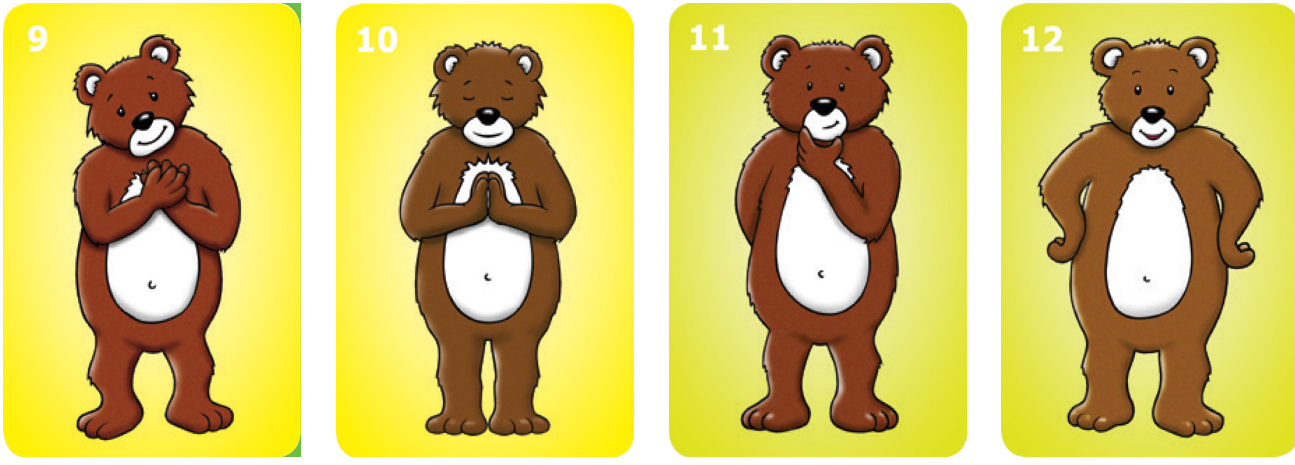 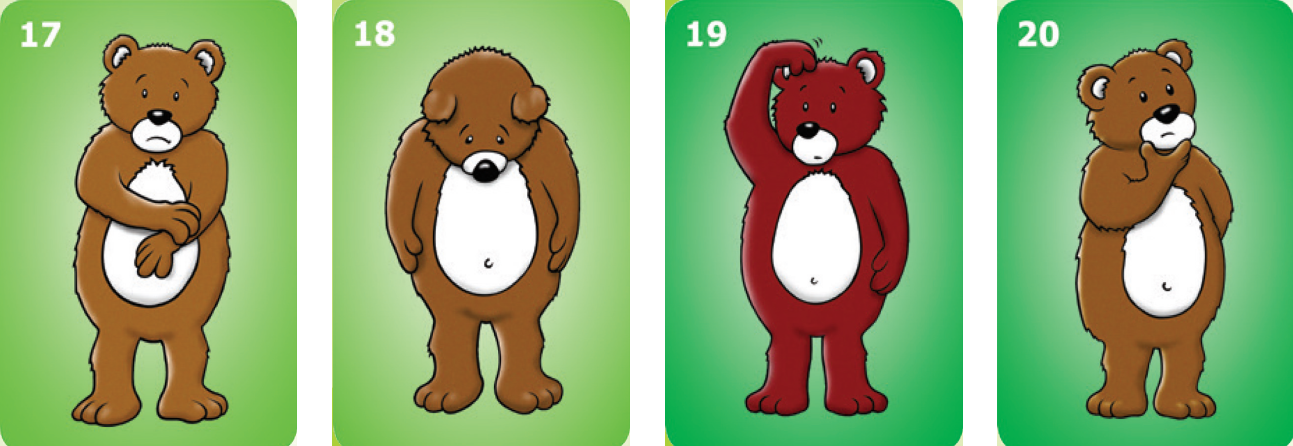 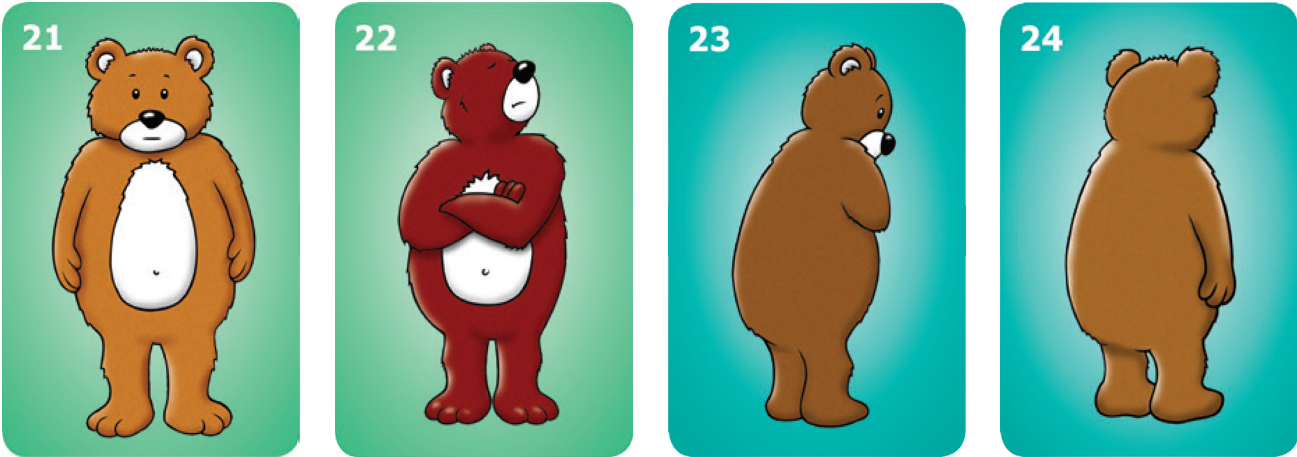 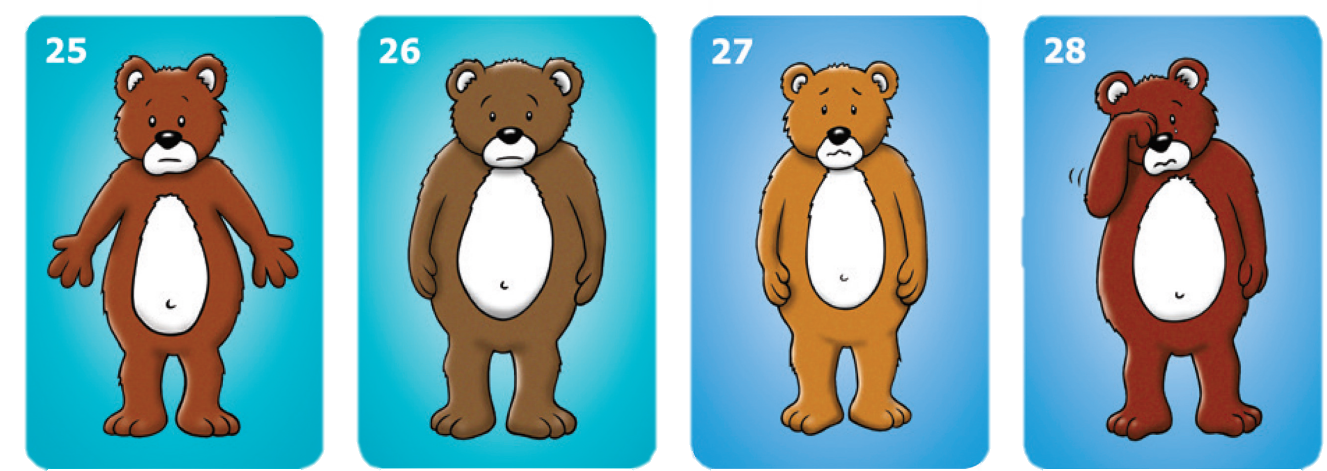 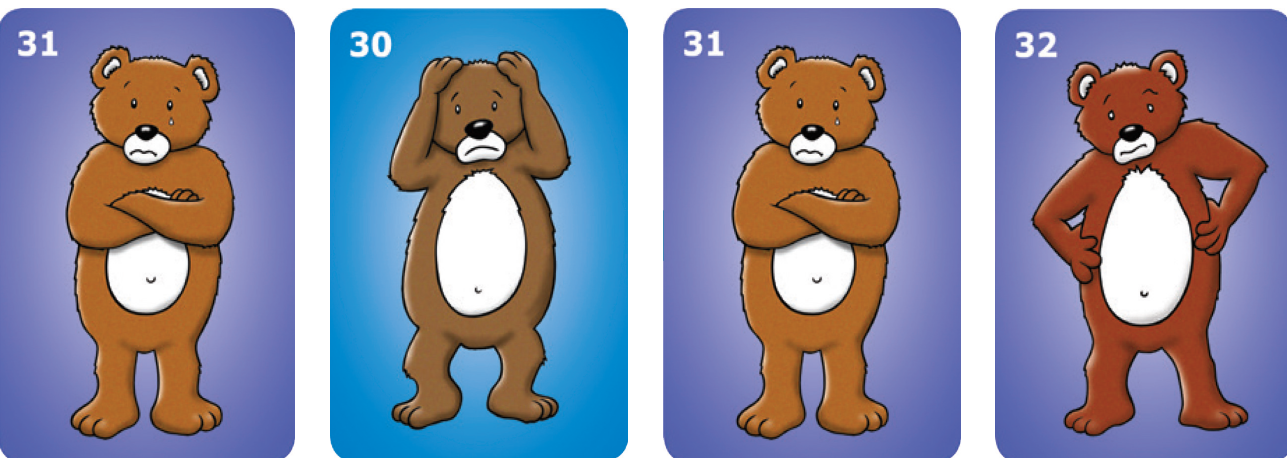 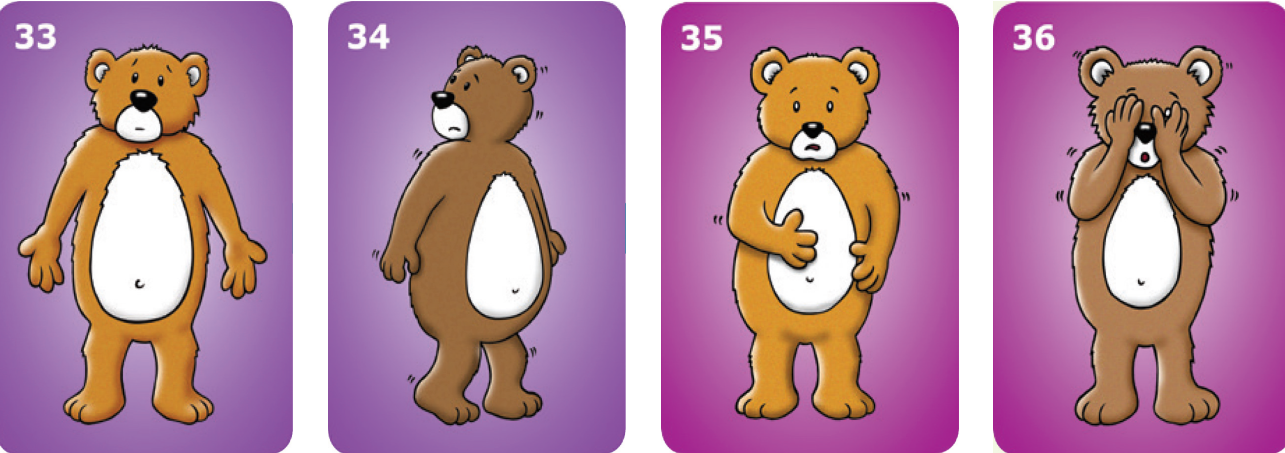 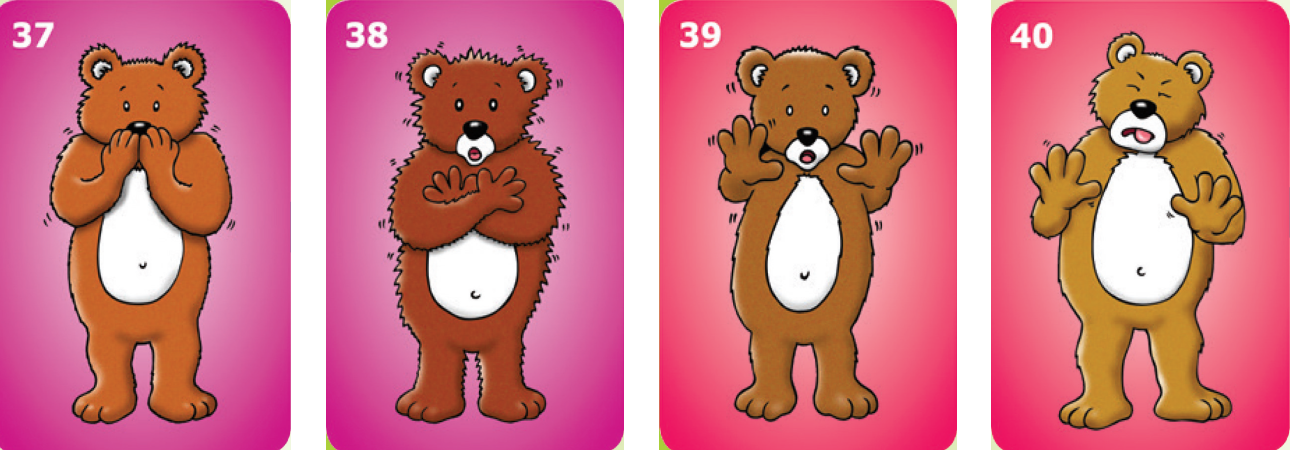 Hogy vagy ebben a pillanatban? Válaszd ki, ami rád jellemző!
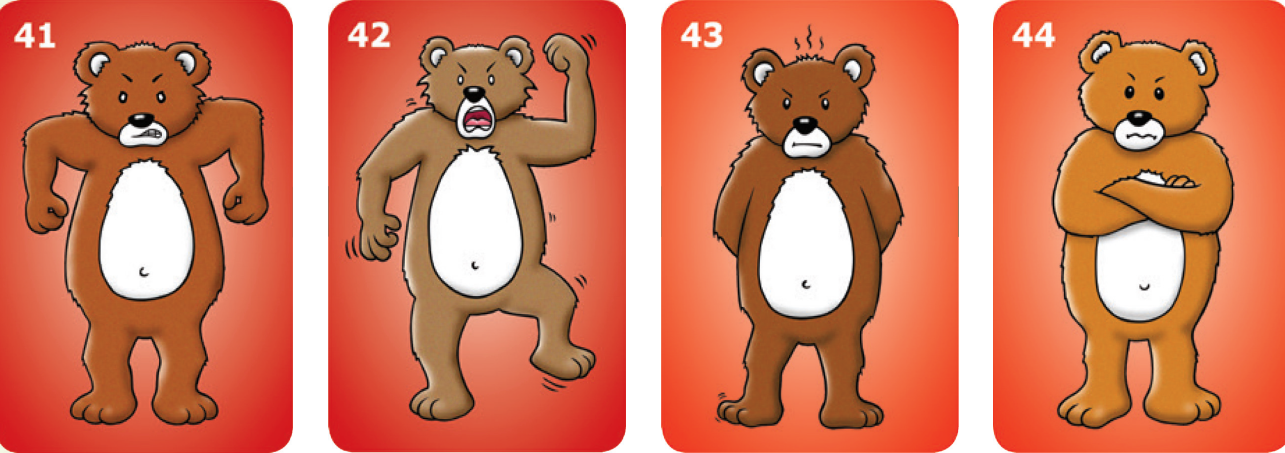 1.
4.
5.
2.
3.
6.
7.
8.
9.
10.
11.
12.
Pixaline képe a Pixabay -en.
13.
14.
15.
17.
16.
18.
19.
23.
21.
24.
20.
22.
Pár szó a háttéranyagokról: mit és honnan?
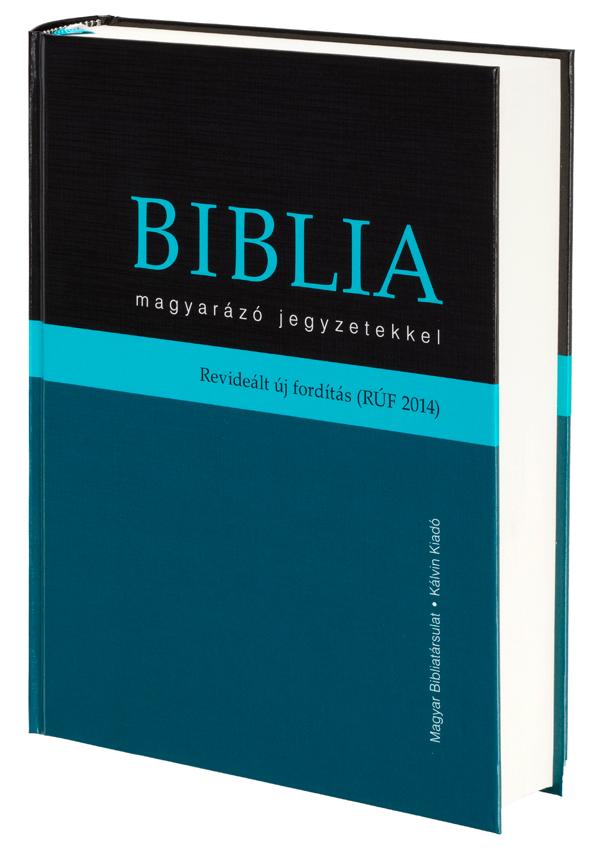 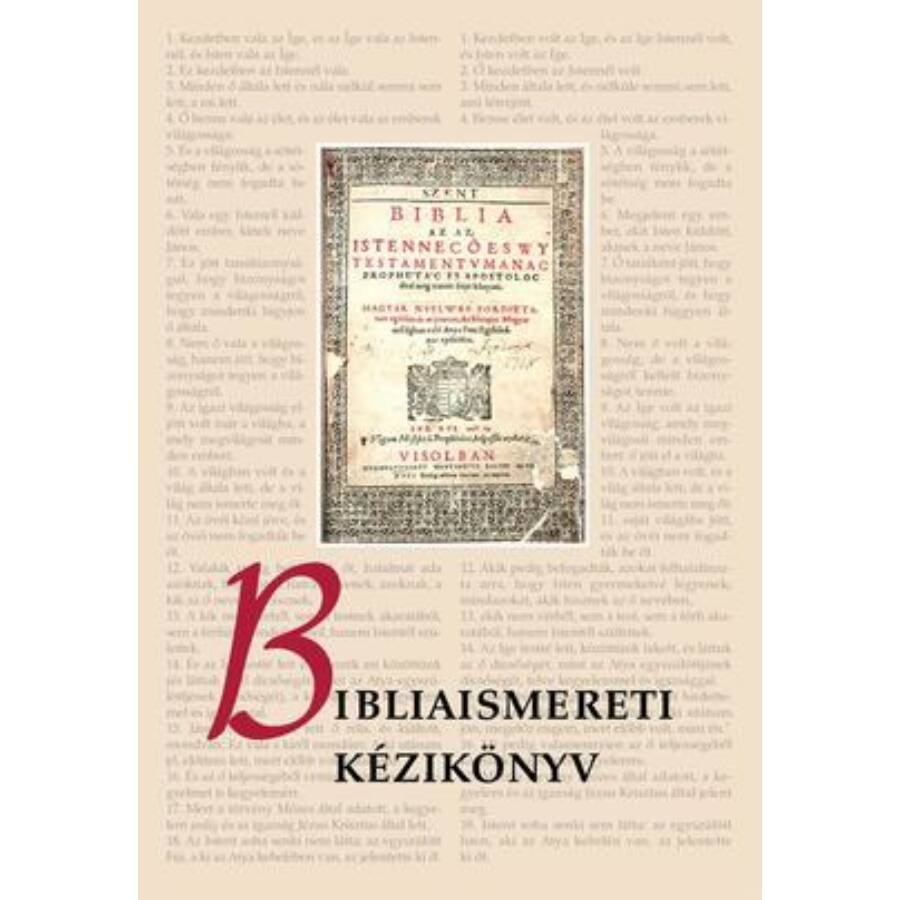 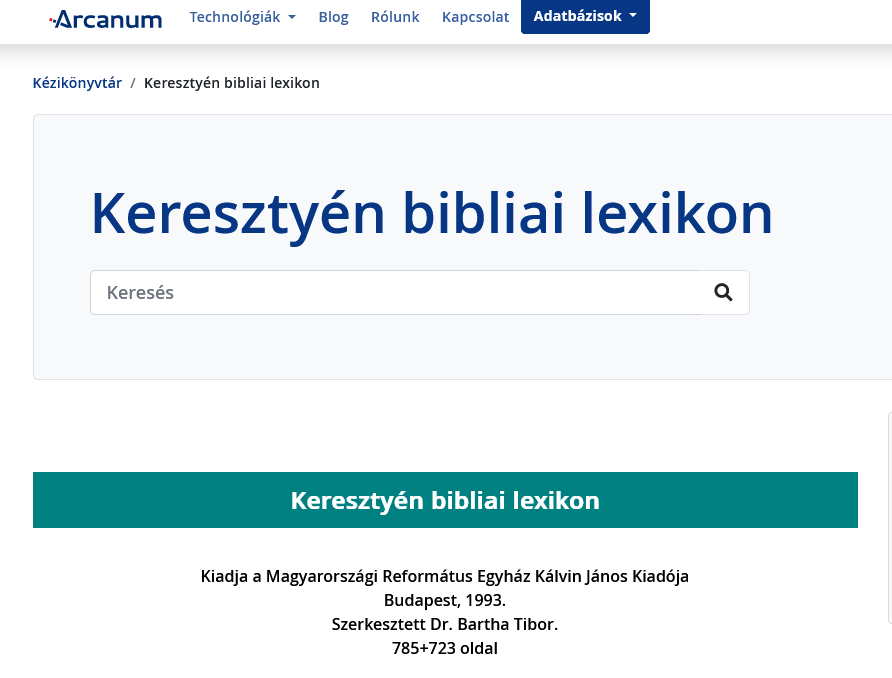 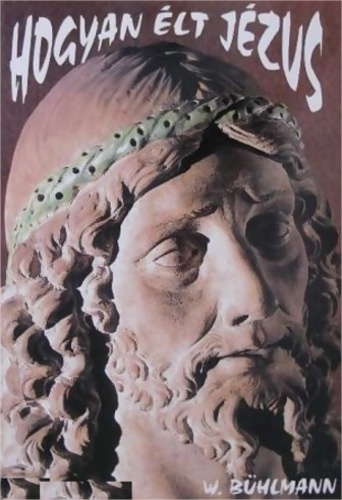 https://www.arcanum.com/hu/online-kiadvanyok/Lexikonok-keresztyen-bibliai-lexikon-C97B2/
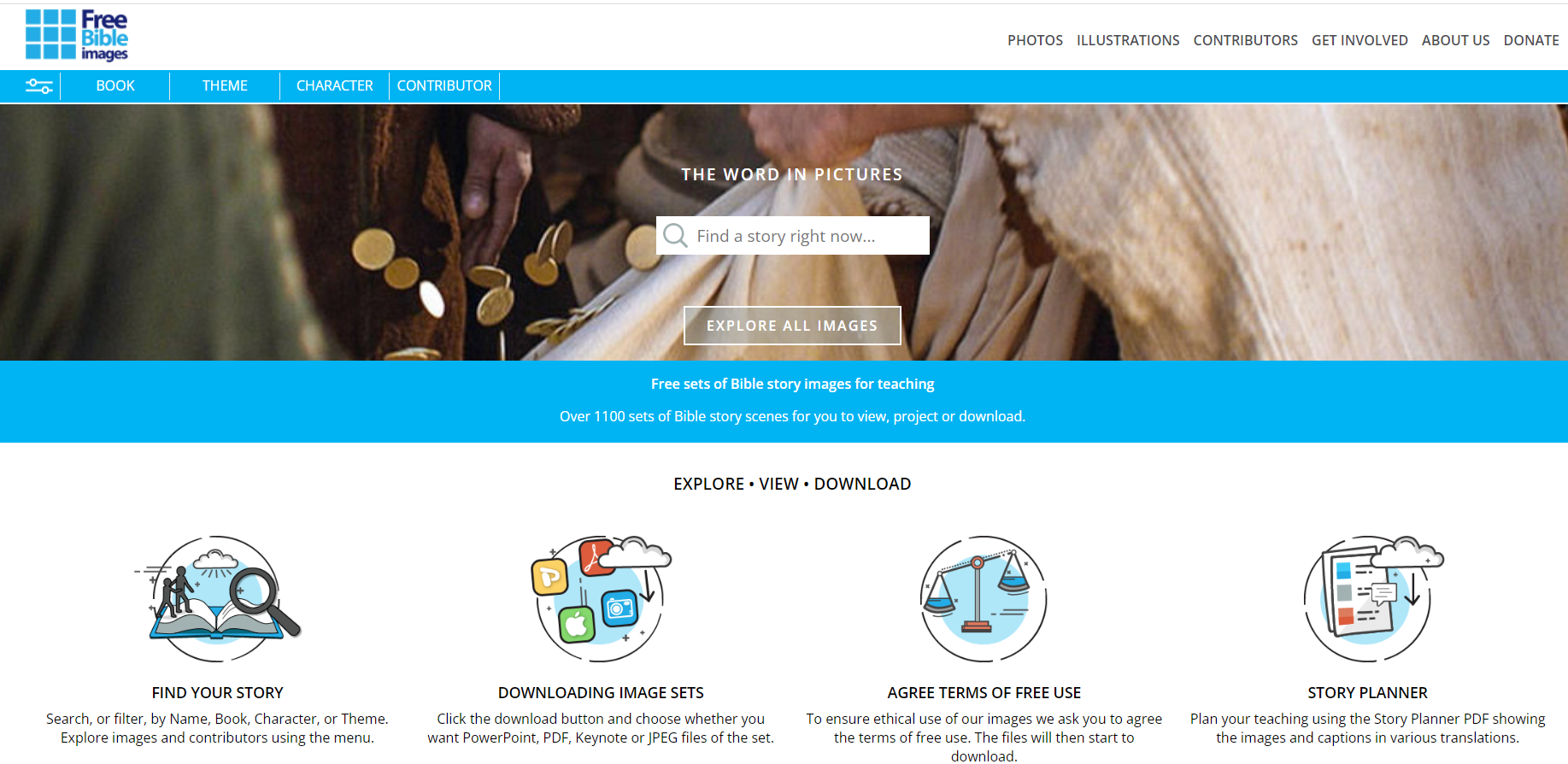 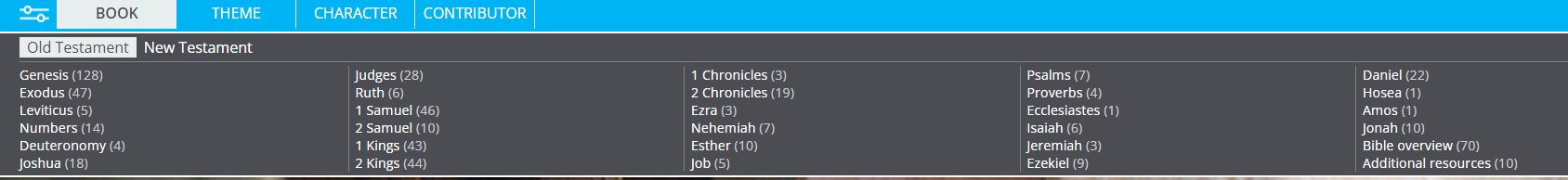 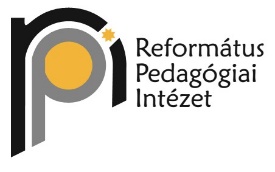 Szentlélek Isten áldása
Ahogyan az Ige élővé válik
Pedagógiai munka
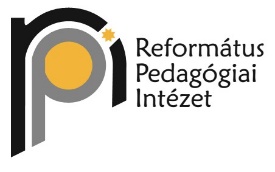 A katechézis kettős középpontúsága IGE és a GYERMEK
Gyermek
Tipikus és 
vélhető 
korosztályi sajátosságok
Hitfejlődés
Istenkép formálódás
Élethelyzet
IGE 

Teológiai háttér
Biblikusság 
Kontextus
Kortörténeti sajátosságok
Alapigazságok - üzenetek
ÜZENET
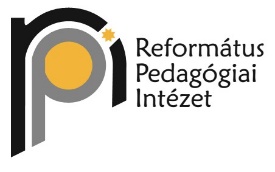 A katechézis kettős középpontúsága IGE és a GYERMEK
IGE 

Teológiai háttér
Biblikusság 
Kontextus
Kortörténeti sajátosságok
Alapigazságok - üzenetek
Lk 19,1-10.
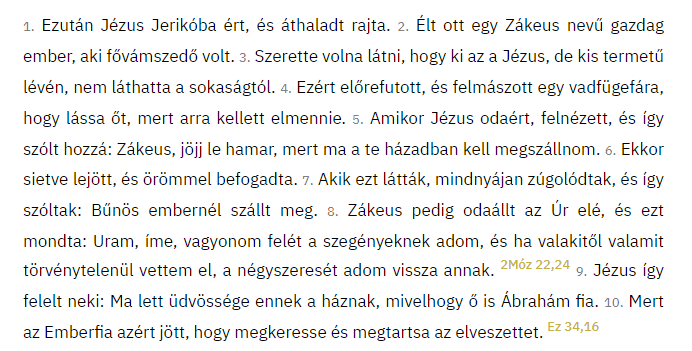 Vizsgáljuk meg a bibliai történetet – az adott Igét
Kihívás
Lehetőség
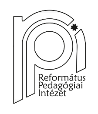 Szinoptikus evangéliumok egyike (Máté, Márk, Lukács)
Egyezések, történeti keret.
Különbségek: stílus, elbeszélés módja, anyag
Lukács evangéliuma
Újszövetség
Szerző és evangélium
Az evangéliumról

Szerző: Lukács (ApCsel szerzője is)
Történetíró. Célja: a meglévő leírások kibővítése. 
Nem zsidó származású szerző (pogány, nagy műveltségű)
Pogány keresztyéneknek szánja.
Nők és szegények evangéliuma.
Jézusra gyakran használja az „Úr”, „Uram” jelzőt. 
Nincs szerepe a különbözőségeknek.
https://www.youtube.com/watch?v=sJw7lVLAJHU

Biblia projekt, Lukács evangéliuma, 9-19.
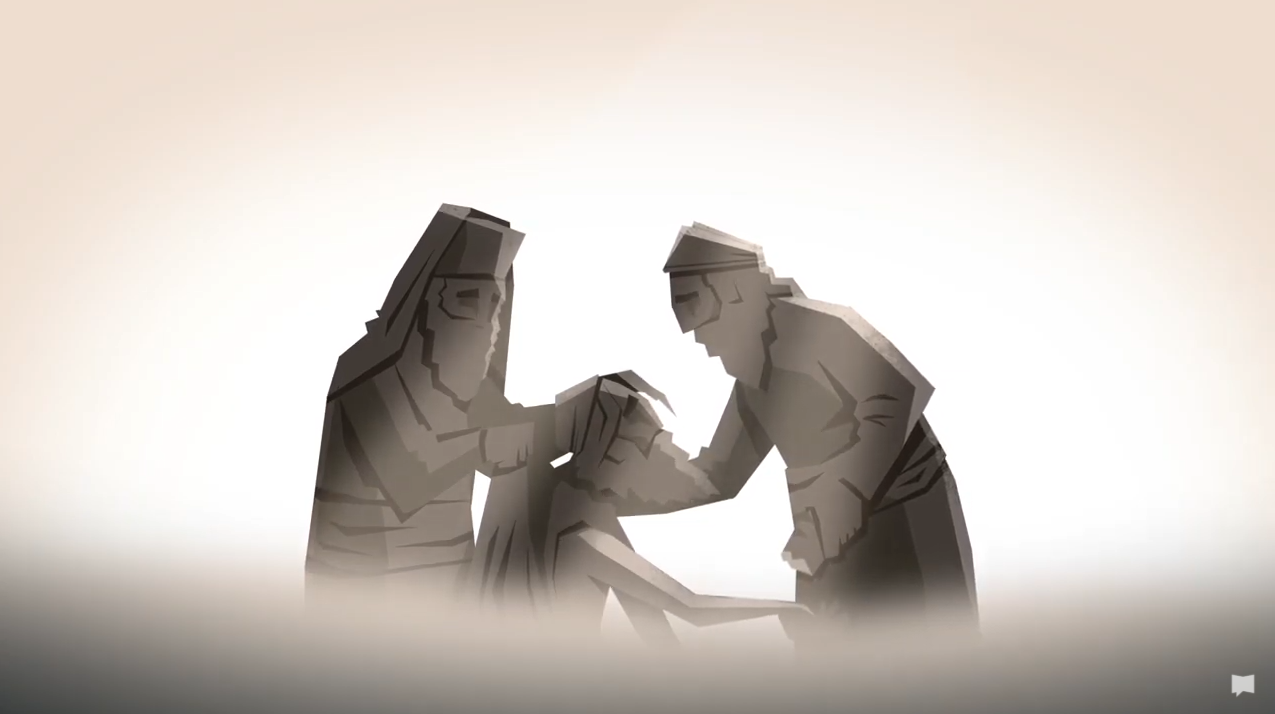 Lukács evangéliuma
Középpontban az elnyomottak: asszonyok, pogányok, kívül lévők.
A középpontban: Jézus Krisztus Úr és hatalma van.
A Krisztust követő életforma nincs nemhez, származáshoz kötve. (asszonyok, samaritánusok, stb.)
A törvény betűje helyett az élő Igén van a hangsúly.
Cél: annak a felmutatása, hogy ki mindenki lehet Krisztus követője. Nagy hangsúly a bűnbánaton és bűnbocsánaton, megtérésen, üdvösségen van.
Zákeus (kontextus)
Jézus példákat ad arra, hogy mi kedves Istennek: farizeus és vámszedő, gyermekek megáldása, gazdag ifjú, jerikói vak
Elveszettek: Zákeus, minák (pénz), Jeruzsálemi bevonulás (virágvasárnap!
Nagyhét kezdeti eseményei
Jézus úton van: Galillea, Samária vidékén
Kulcs: „De amikor eljön az Emberfia, vajon talál-e hitet a földön?” Lk 18,8b
A vonal, amibe illeszkedik: elveszni, hiányosnak lenni és megtaláltatni: üdvösség és megtérés
Kortörténeti kulcspontok
Jerikó
Fővámszedő (vámszedő)
Vendégül látni Jézust (vendégség)
Vadfügefa: vastag törzsű, zöldellő, akár 15 m 
Rejtőzködésre alkalmas!
Kevésbé édes gyümölcs.
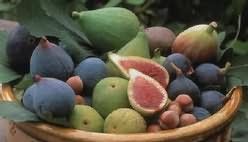 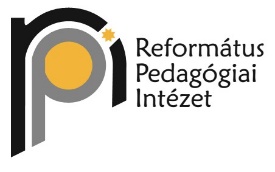 Néhány szó Jerikóról
Honfoglaláskori város (Bírák könyve)
Jordán völgyében, tengerszint alatt 250 m
Pálmák városa (gazdag pálmás terület)
Ma is létező város
Oázis jellegű, sok növény, fűszer
Bőséges termés, ízletes gyümölcsök, pálmaliget
Enyhe időjárás miatt  „luxushely” Jézus korában. Nyaralóhely, kereskedelmi központ
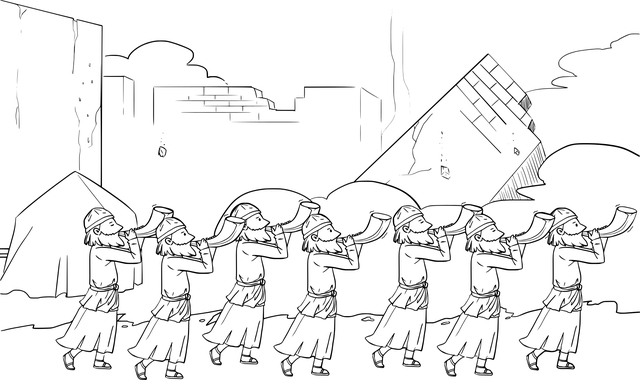 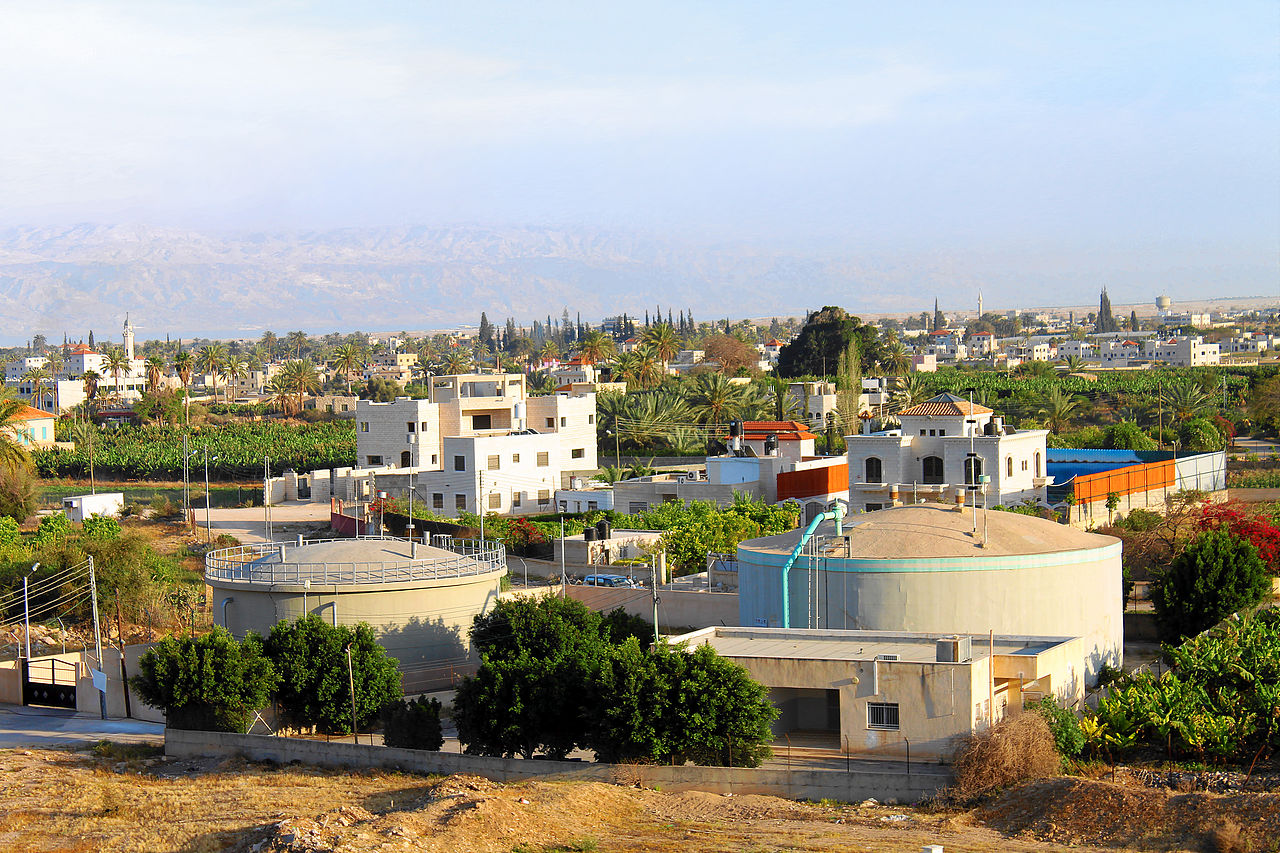 Vámszedő
Római Bir. Része volt Palesztina Jézus korában
Római határokon: kikötő, fontos városok: vám fizetés
Vámosok: olyan alkalmazott vállalkozók, akik bérbe kapták a lehetőséget (tisztségviselők)
Vámos, vámszedő, adóbehajtó
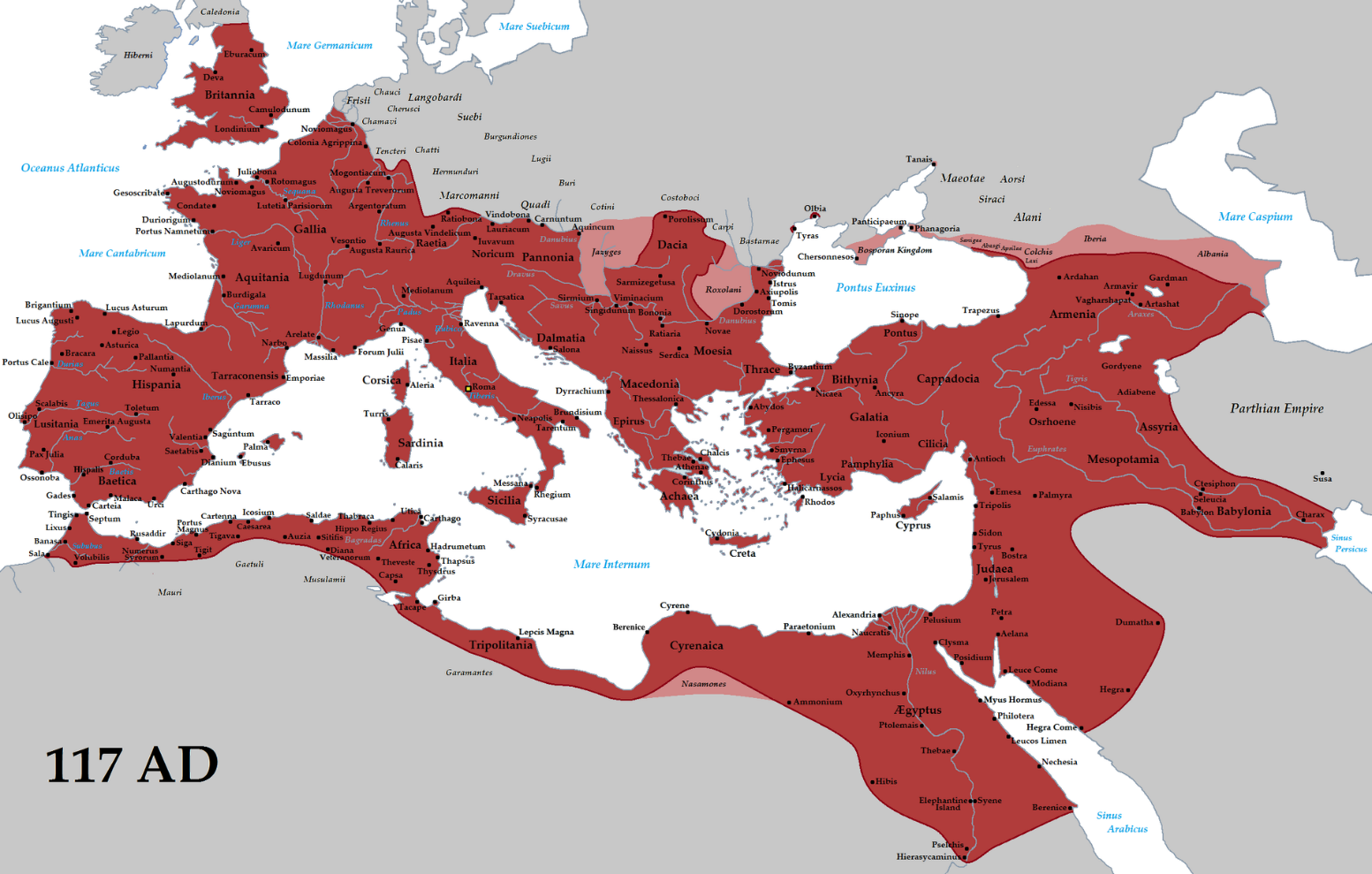 „Rómának csupán az állt érdekében, hogy a kialkudott összeget megkapja, a vámhely bérlőjének pedig, hogy a kötelezően befizetendő bérleti díjon túl minél nagyobb egyéni haszonra tehessen szert. Ez a szemlélet pedig súlyos túlkapásokhoz vezetett, mivel a törvényesen előírtnál sokkal magasabb vámot követeltek. Azonban nemcsak csalásaik, népnyúzó visszaélések miatt váltak gyűlöletessé Izráel népe között, hanem azért is, mert a pogány államhatalom, a Római Birodalom szolgálatában álltak. A pogányokkal való érintkezés pedig kultikus tisztátalanságnak számított. Aki vámszedőkkel tart fenn kapcsolatot - a közgondolkozás szerint -, maga is tisztátalanná válik. A vámszedőket együtt emlegették a bűnösökkel.” (KBL)
https://hu.wikipedia.org/wiki/R%C3%B3mai_Birodalom#/media/F%C3%A1jl:Roman_Empire_Trajan_117AD.png
Miért gyűlölték a vámosokat?
Vendégség
„szent kötelesség”
A vendéget védeni, ellátni, segíteni kell
A vendéglátás: közösségvállalás, részt vállalás, elfogadás és befogadás
Vendégszeretetet fontossága
Vendégség = közösség vállalás
Asztalközösség: a megbocsátás, elfogadás, bizalom, béke jele!
A történet: egy ember fejlődéstörténete
Mi kell a változáshoz?
Gazdag
„jó” állása van
Kistermetű
Kíváncsi
Nyitott?
Megtalált és megújult életű
Krisztusban: örömteli és hálás
Adakozó 
Elfogadott 
Megtért életű
Zákeus
Bűnös
Megvetett
Szánalmas
Központi gondolatok a történetben: teológiai szemmel
Jézus észreveszi a valódi szükséget.
Van Istenhez visszatérési lehetőség.
Jézus elfogad  - de a bűnnel nem azonosul.
Isten lehetőséget ad.
Lehet változni.
Jézus: az Emberfia (méltóságjelző, ami a szolgálatára és részben kettős származására is utal)
Jézus nem ítél el és nem címkéz.
Az Istenhez való visszatérés mindig változásokkal (cselekvéssel) jár.
Zákeus: Ábrahám fia (zsidó férfi, Isten választott népének a tagja)
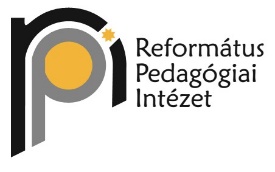 Teológiai kulcsszavak
Bűnös (7. v.) – emberi ítélet vagy Isten szemszöge?
Megtérés
Isten akciója mindig előbb van mint az emberi reakció.
(Jézus ránéz és hívja, elfogadja, közösséget vállal: erre reagál Zákeus)
Üdvösség
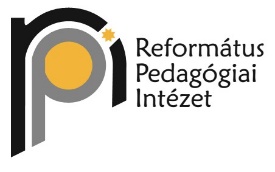 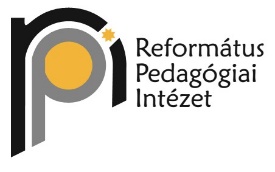 A katechézis kettős középpontúsága IGE és a GYERMEK
Gyermek
Tipikus és 
vélhető 
korosztályi sajátosságok
Hitfejlődés
Istenkép formálódás
Élethelyzet
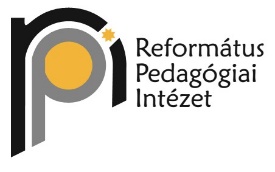 Egyik középpont: gyermekek kapcsolópontjai
Tipikus és vélhető 
korosztályi sajátosságok
Egyéni jellemzők
Hitfejlődés
Istenkép formálódás
Egyéni élethelyzet
Gyermeki kapcsolópontok?
Megbocsátás? Változtatási lehetőség
Szükségleteink
Elfogadás iránti vágy
Jézus észreveszi a valódi szükséget.
Van Istenhez visszatérési lehetőség.
Jézus elfogad  - de a bűnnel nem azonosul.
Fejlődési lehetőség
Isten lehetőséget ad.
Lehet változni.
Jézus: az Emberfia (méltóságjelző, ami a szolgálatára és részben kettős származására is utal)
Elfogadás, a másik tisztelete
Jézus nem ítél el és nem címkéz.
Az Istenhez való visszatérés mindig változásokkal (cselekvéssel) jár.
Zákeus: Ábrahám fia (zsidó férfi, Isten választott népének a tagja)
Érdeklődés, nyitottság
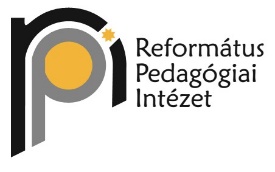 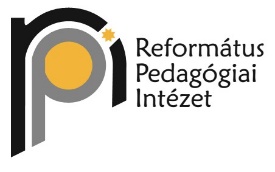 Köszönöm szépen a figyelmet!
Dr. Szászi Andrea
RPI, katechetikai szakértő – igazgatóhelyettes
Tel: 30/961-8674
E-mail: szaszi.andrea@reformatus.hu